Mars Robotic Curriculum using “Shared World” views
Magdalina Medina
Industrial Engineering 
-Human Factors
-Industrial Management Systems
Table of Contents
Introduction 
Overview of Project
iRobot
Purpose
Goal
Sample Workings
Coding the iRobot
Student and Teacher Manuals
Recap
Conclusion
Overview of Project
iRobot
Open robot interface used for its functionalities to be used on Mars
Project Purpose
Create workable robotics curriculum introducing students to “Shared World” views
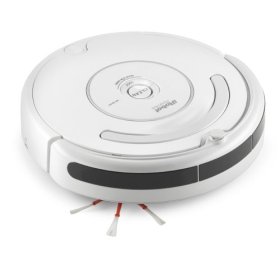 Sample Workings
Project Goals
Examples of Modules
Develop workable modules for science classes 
Introduce students to  critical and creative problem solving,  computer programming and engineering design
Recap of Project
10 modules developed
From Creative and Critical thinking  Terrain Mapping
Goals of being certified through the SETI Institute
Incorporates  previous goals mentioned before
Workable interaction with the iRobot
Concludes a positive view of “Shared World” views
Questions and Comments
Mars Robotic Curriculum using “Shared World” views

Magdalina Medina
Industrial Engineering